Senior Parent Chat
9.8.17
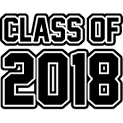 [Speaker Notes: Vanessa]
Agenda
Introduction of counseling staff
Parent/Guardian’s role in the college process
Choosing the right college
Student’s role in applying to college
Deadlines
College & Career Center
Informational Meetings
Q & A
[Speaker Notes: Vanessa]
School Counseling Department
Director of Pupil Service & Counseling: Vanessa Montorsi

College & Career Center: Alice Gorman
[Speaker Notes: Vanessa

Students will meet by house with their school counselors on Wednesday, September 13]
Be Your Child’s Coach
Video
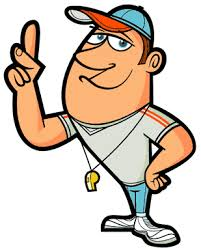 [Speaker Notes: Vanessa

You are on the sideline. Your child is on the playing field. Let your child do the work, not you. Coach them throughout the process. (e.g. applications, contacting colleges, asking school counselor questions.)

This video is a great example of how the college process will go for many of you. https://www.youtube.com/watch?v=ebtGRvP3ILg 

After video: nervous, scared, unsure of the outcome….at the end, your child will be pumping their fists in the air with excitement.]
Finding the Right “Fit”
Naviance (IMPORTANT)
Having a Balanced Plan (Safety, Goal, Reach)
Tours 
College Visits to FLHS
[Speaker Notes: Kim

Show: Naviance https://succeed.naviance.com/auth/signin 

	-Top colleges students attend from FLHS
	-School research

Balanced plan: Just like your financial advisor would want you to have a balanced portfolio, you want to have a balanced college list.]
Applying to College
Student’s College
Student
-Completed application
-Essay(s)
-Application Fee
-Request SAT/ACT scores be sent
-Request Teacher recommendations
-Request Transcripts
-Register with NCAA (if applicable)
School Counselors
-Transcript 
-School Profile
-1st Quarter Grades
-Mid-Year Grades
-Final Grades
-Counselor Recommendation
Teacher
-Recommendation             Letter
-Common App       Teacher Eval
Teacher approves student request
Student returns completed paperwork
[Speaker Notes: Allison

Checkout updated website: http://fairfieldschools.org/schools/flhs/counseling/]
Deadlines
COLLEGE APPLICATION DUE DATE						SENIOR MEETING
October 15										September 22

November 1										October 11

November 15									October 25
 
December 1									November 10
 
January 1										December 1
PLEASE SEE YOUR COUNSELOR AS SOON AS POSSIBLE IF YOU HAVE ANY QUESTIONS OR CONCERNS WITH THESE DEADLINES.
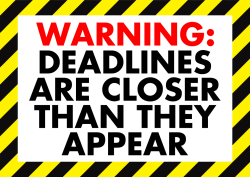 [Speaker Notes: Kim]
College & Career Center
College & Technical School Visits
Part-Time Job Listings
Senior Internship Program
Scholarship & Financial Aid Resources
[Speaker Notes: Alice]
Save the Date!
Who Gets in and Why?
Date: September 27, 2017
Time: 6:30 pm – 8:30 pm
Location: Fairfield Warde High School

Financial Aid Night
Date: October 11, 2017
Time: 6 pm - 8 pm
Location: Fairfield Ludlowe High School

*Additional upcoming events are listed on this morning’s handout
[Speaker Notes: Vanessa]
Questions
[Speaker Notes: Vanessa

Coalition Application: 
-Newer process without any guidelines
-Continue with Naviance and Common Application (Coalition App is affiliated with 100 schools, Common App affiliated with 750)
-If you have questions about the Coalition App, see individual counselor]